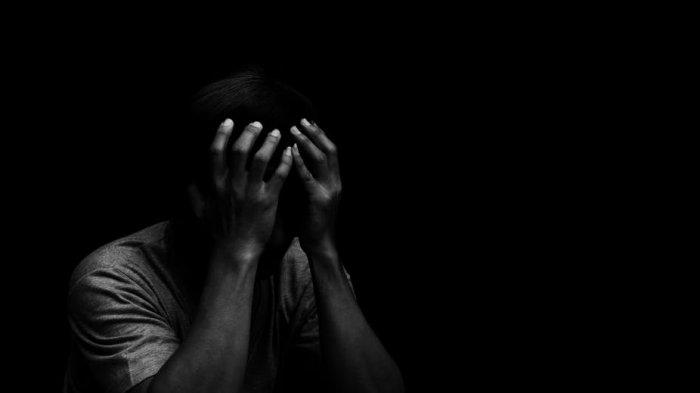 Is this God’s Plan?
Own Free Will

Others’ Free Will

God’s Promises